Mission: To take the “Mystery” out of 1st Grade Curriculum!
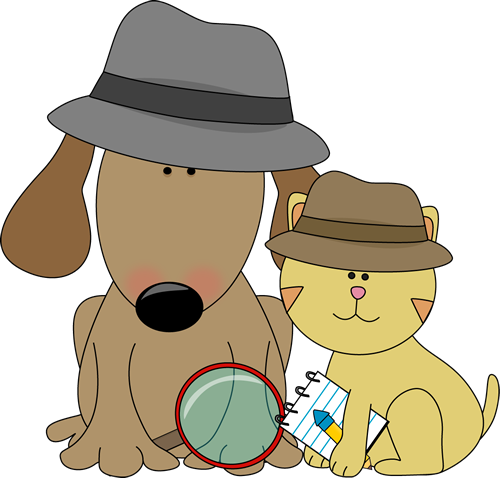 Prattville Primary School

Mrs. Dupree
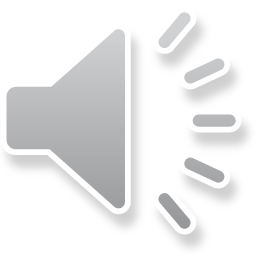 Open Court Reading
There are three “bands” of Open Court that are taught daily.
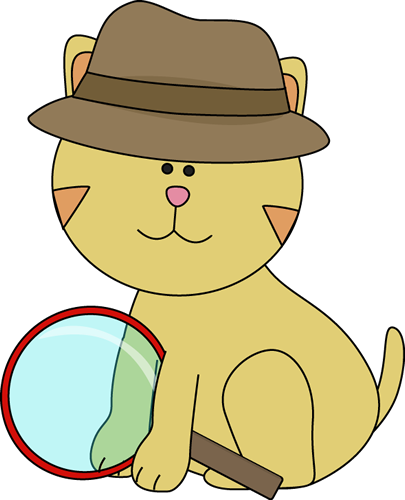 Reading Grades
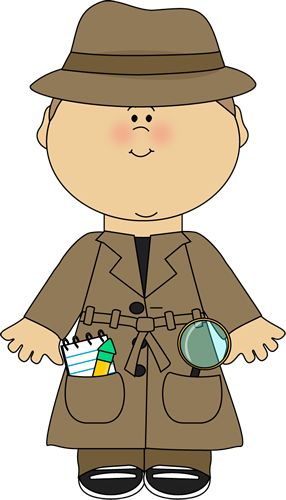 Grammar and Spelling Grades
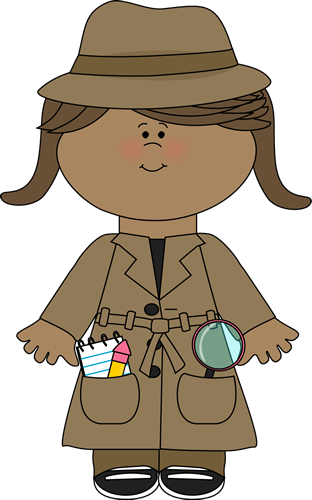 Spelling Test Scoring Guide & Handwriting
Spelling Test Scoring Guide (Beginning 2ND NINE WEEKS)
Words will be called out for students to spell,
1 point will be deducted for each letter that is reversed.
1 point will be deducted for each letter that is capitalized in the word, unless it is a proper noun.

Handwriting- Graded on letter formation and use of lines on the Spelling Test
S (Satisfactory)
N (Needs Improvement)
U (Unsatisfactory)
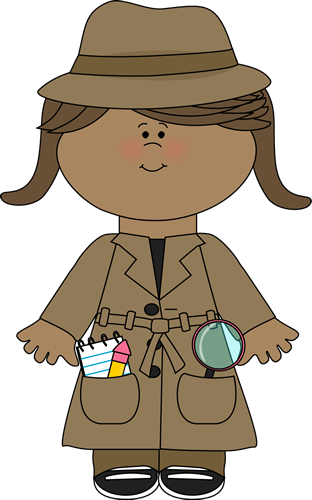 Math Grades
Science and Social Studies Grades
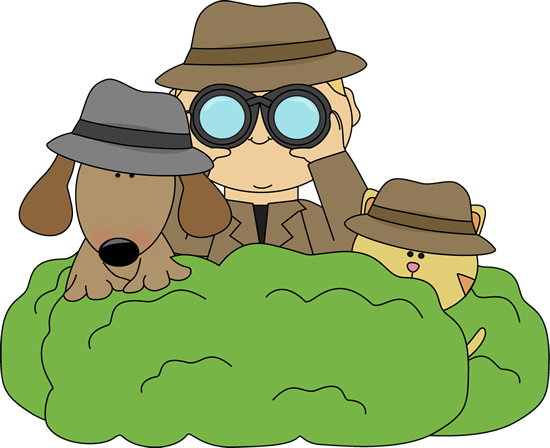 Retention Policy
Autauga County Retention Policy                         
Grades 1-2
Regular education students in grades one (1) through two (2)will be retained if they do not pass both Reading and Mathematics in a given school year. A yearly numerical average of 60% or above constitutes a passing grade.

Letters will be sent home (starting the end of the first semester) to notify parents of their child’s potential or definite retention.
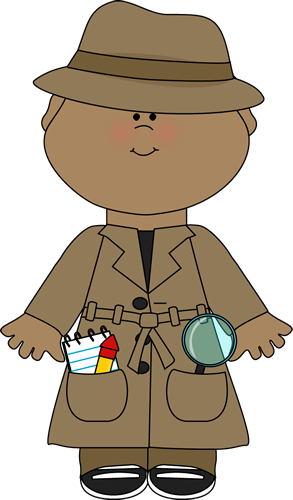 What Can Parents Do At Home?
Newsletter: Stay informed with our class newsletter. It is sent home every Monday, and it’s also on my webpage. The newsletter gives you an idea of the curriculum/topics we will cover and other important information. 
Graded Papers: The Graded Paper Folder will be sent home every Tuesday. Please take time to look over your child’s work, sign by the current date, and return the folder the next day. Please send graded papers back,also.
PowerSchool: Grades are put in PowerSchool on a weekly basis. You will receive information on logging in to the Parent Portal. I encourage you to log in occasionally so you are aware of your child’s average in each subject.
Lexia and My Path: These are online programs (Reading and Math) that are both designed to meet the needs of individual students. The children work  at their own pace to accomplish goals and pass levels. They can access both of these programs (and others) using their Clever badge.
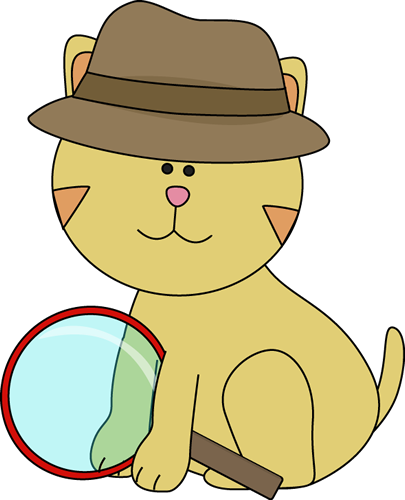 Accelerated Reader
AR is an amazing program for reading comprehension! The children have the opportunity to select their own books and read on their own reading level (levels are determined by the STAR reading test). As the children show success on AR tests, higher reading levels will be added. 
AR will start during the 2nd 9-weeks. But please practice reading with your child nightly!
Students who meet the AR Challenge will be rewarded each nine weeks. 
Each Nine Weeks will each have different goals. The  requirements will be sent home at the beginning of each nine weeks.
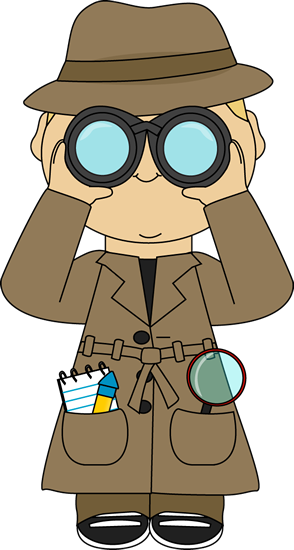 A Few Announcements So You Won’t Be “Clueless”
Attendance- Make sure you send an excuse when your child has been absent. Excuses must be turned in within three days after the student returns. Parents must send a doctor’s note or a handwritten note (e-mails and texts will not be accepted).
Snack Cart: Snacks, juice, and water are available for purchase each morning (before 8:05) for  $0. 75 each. Please send the exact cash amount. 
Special Snacks: PPS sells a special snack item for $1.00 on certain Fridays.
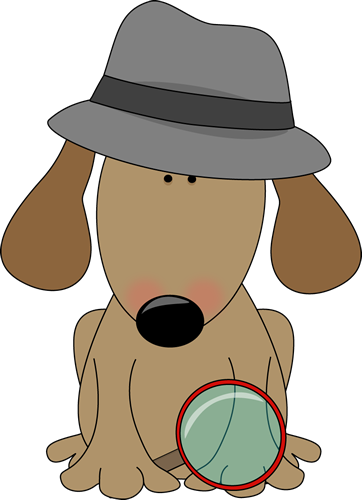 Leader In Me
PPS is committed to developing and cultivating student leaders. We will focus on teaching the 7 Habits throughout the year. 
Habit #1 Be Proactive
Habit #2 Begin With The End In Mind
Habit #3 Put First Things First
Habit #4 Think Win Win
Habit #5 Seek First To Understand, Then To Be Understood
Habit #6 Synergize
Habit #7 Sharpen The Saw
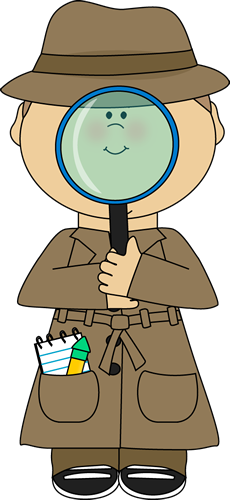 Resources
School Counselor: Mrs. Hardy provides a school counseling program that supports students, parents, and the community. If your child is having trouble adjusting to school, family changes, fears, grief, or difficulties with friendships, you can reach out to Mrs. Hardy. veronica.hardy@acboe.net

School Nurse: Mrs. Coker takes such good care of our students! If you have any questions or health concerns, please feel free to contact her. jeannie.coker@acboe.net

Parent Resource Center: We have an amazing Parent Resource Room! We have learning activities, games, books, and so many things you can use to help your child at home. Let me know if you are interested and would like to check something out! 

Literacy Act at Home Resource Packet: If your child is struggling with reading/language arts skills, check out the Literacy Act Package link on our PPS homepage. The link connects you to a wonderful resource of activities and suggestions for parents to help their child at home.
Together We Can “Solve” Anything
“Together may we give our children the roots to grow and the wings to fly.” 

I look forward to working together to make 1st grade an awesome year for your child. I hope it’s  a year full of academic growth, personal accomplishments, fun memories, and time to develop a deeper love of learning.